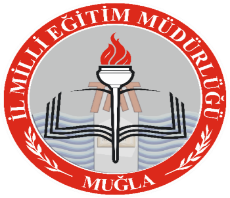 Mesleki Eğitimde Yenilenme Hareketi
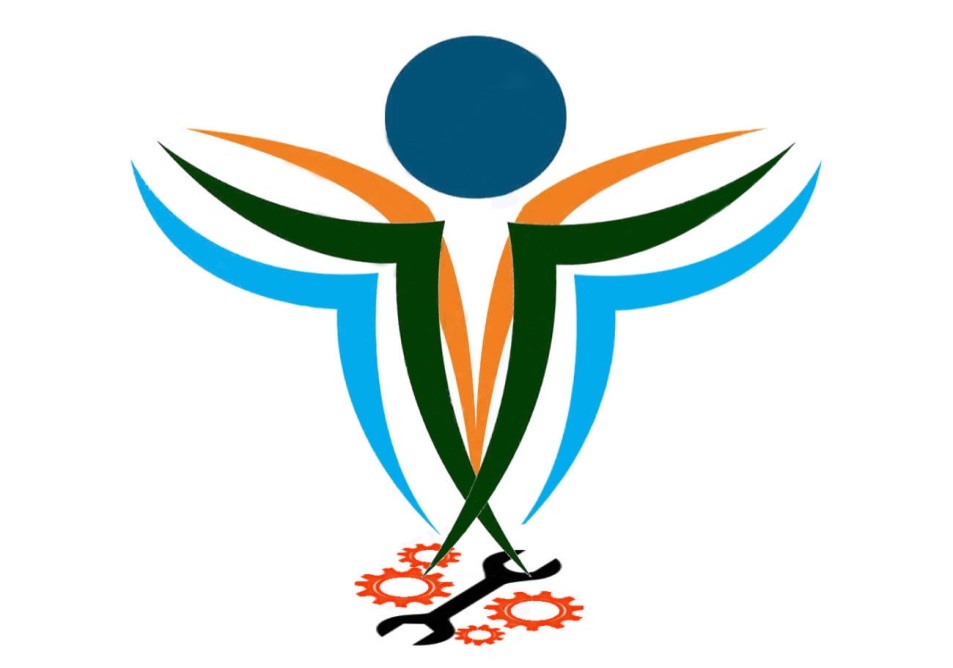 İŞ’TE ERBAP
Mesleki Eğitimde Yenilenme Şart
MUĞLA / 2018
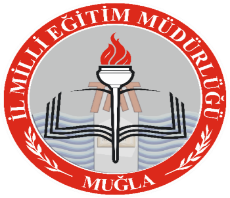 İŞ’TE ERBAP
Mesleki ve Teknik Eğitim veren Okul/kurumlarımızın ;

Performanslarını arttırmaya yönelik yapacakları  faaliyetleri  planlı olarak  birbirleri ve sektör  işbirliği ile yürütme, 
Motivasyon ve heyecan kazandırarak rekabete yöneltilme,  
En iyi olma hissi uyandırma ,
Kurumsal düşünme,  
Öz değerlendirme ve  Vizyonel bakış açısı kazandırma 
esasına dayalıdır.
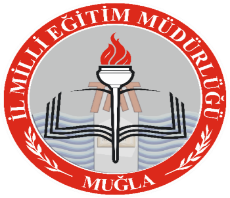 NEDEN? İŞ’TE ERBAP
Ülkemiz gerçeklerine baktığımıza nitelikli, iyi eğitilmiş işgücü bulunamaması önemli bir sorundur. Son yıllarda mesleki ve teknik eğitim alanına gelen öğrencilerin nitelikleri düşmüş, eğitim öğretim kalitesi gittikçe azalmış ve nitelikli işgücü yetiştirilememiştir.
10.kalkınma planı kapsamında mesleki eğitimin sektörel beklentiler düzeyine getirilmesinde planlamalar ve geliştirme programları yapılarak hedefler ortaya konmuş, 
           MEB mesleki ve teknik eğitim genel müdürlüğü stratejik eylem planı kapsamında mesleki ve teknik eğitimde yenilenme çalışmaları başlatmıştır.
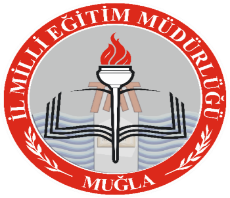 NEDEN? İŞ’TE ERBAP
Ancak tüm meslek okullarında  yenilik ve değişimle gelen karmaşıklığa karşın planlı bir model olma ve meslek okullarına vizyonel bakış açısı kazandırabilme açısından bu proje önemlidir.
 
Bu proje ile kurumsal düzeyde stratejik planlar ile meslek okullarında yerine getirilmesi zorunlu sorumluluklar arasında gerekli bütünlük ve uyumun sağlanabilmesi amacıyla kapsayıcı bir anlayış benimsenerek tüm kurumlara yön verebilecek, öncelikleri belirlemede yardımcı olabilecek bir politika oluşturulması amaçlanmıştır.
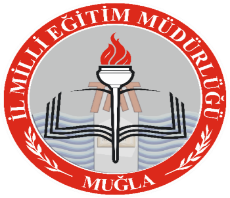 İŞ’TE ERBAP ANA HEDEFLERİ
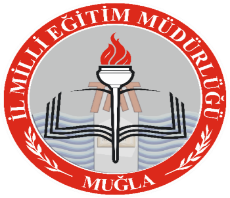 İZLEME VE DEĞERLENDİRME
Her yıl sonunda okul/kurumların ve yöneticilerin projeye katkıları değerlendirilerek ölçme aracı verilerine göre  proje portalı üzerinden  
İŞ’TE ERBAP Okulları ve İŞ’TE ERBAP Yöneticileri seçilecektir. 

 İlçe Milli Eğitim Müdürlükleri; ilçe genelinde  mesleki eğitim kurumlarındaki öğretmen ve öğrenci sayısının %1’ini geçmemek şartıyla öğretmen ve öğrenciyi isimleri ve gerekçeleriyle birlikte ilan edilecek tarihte Proje Yürütme Kuruluna bildireceklerdir. Proje Yürütme Kurulu hazırlanan teknik şartname doğrultusunda  İŞ’TE ERBAP Öğretmenleri ve İŞ’TE ERBAP Öğrencileri seçilecektir.

İyi Uygulamaların Yaygınlaştırma planlamaları yapılır. Proje Yürütme Kurulu bu hedeflere yönelik çalışmaları içeren kitap, dergi ve rapor kitapçıkları oluşturur.
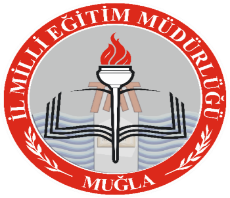 İŞ’TE ERBAP
Performans değerlendirme sürecinde , 
Mesleki Eğitim Şubesi koordinesinde oluşturulan çalışma ekipleri tarafından merkezi olarak hazırlanan İL EYLEM PLANI  faaliyetleri yanında okul/kuruma özgü olanlara da  yer verilecektir.
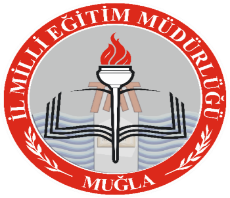 İŞ’TE ERBAP ÇALIŞMA TAKVİMİ
İŞ’TE ERBAP YÜRÜTME KURULU
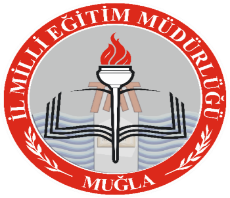 Çalışma takvimi oluşturulması
Proje tanıtımlarının yapılması
Çalışma ekiplerinin oluşturulması:
Mesleki Eğitim Tanıtım Yönlendirme Ve Erişim Ekibi
Mesleki ve Teknik Eğitim Kapasite Geliştirme ve Alan Tarama Ekibi
Mesleki ve Teknik Eğitim Projeler ve Koordinasyon Ekibi
Mesleki Yeterlilik ve Akademik Başarı Arttırma Ekibi
İzleme, Değerlendirme ve Performans Ölçme Sistemini hazırlanmak
Performans Ölçme Sisteminin sonuçlarına göre Erbap Okul, Erbap Yönetici, Erbap Öğretmen ve Erbap Öğrenci alanlarında ödüllendirme programının planlama ve uygulamak
Raporlama
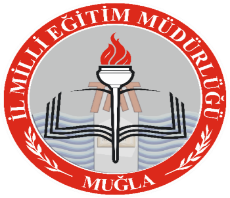 İLÇE MİLLİ EĞİTİM MÜDÜRLÜĞÜ- MESLEKİ EĞİTİM ŞUBESİ
İşte ERBAP amaç ve hedeflerin gerçekleştirilmesi amacıyla proje Yürütme Kurulu ve/veya Çalışma ekipleri tarafından verilen iş ve işlemleri yürütür,

İŞ’TE ERBAP hedeflerini destekleyici başlıklarla alakalı iyileştirme çalışmalarını yapar,

ERBAP ÖĞRETMEN, ERBAP ÖĞRENCİ belirleme çalışmaları için okullardan gelen öneriler doğrultusunda değerlendirme formlarını objektif olarak bünyesinde oluşturduğu komisyon ile hazırlayarak, Proje Yürütme Kurulu ’na önerir.
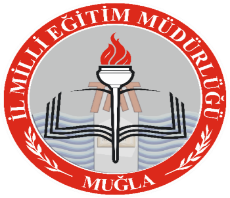 MESLEKİ VE TEKNİK EĞİTİM
 OKUL / KURUMLAR
İL EYLEM PLANI doğrultusunda  iş ve işlemleri yürütür,

Her okul/kurum mevzuat gereği faaliyetleri gerçekleştirmek için yol haritası niteliğindeki İl eylem plan okul uygulama planı hazırlar, uygular

Okul/kurumlar Proje Yürütme Kurulu tarafından yapılan merkezi faaliyetlere katılım sağlar ve bu faaliyetleri raporlar,

Okul/kurumlar  İŞ’TE  ERBAP PORTAL üzerinden  kurumsal şifreleri ile  performans ölçeklerine doğru ve eksiksiz olarak veri girişi yapar,

İşte ERBAP Öğretmen, İşte ERBAP öğrenci seçimi için ilçe milli eğitim müdürlüklerine belirtilen takvim planlaması doğrultusunda önerilerde bulunur. 

Okul/kurumlar iyi uygulamaların yaygınlaştırılması çalışmalarına aktif olarak katılırlar,
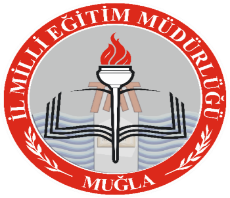 İŞ’TE ERBAP
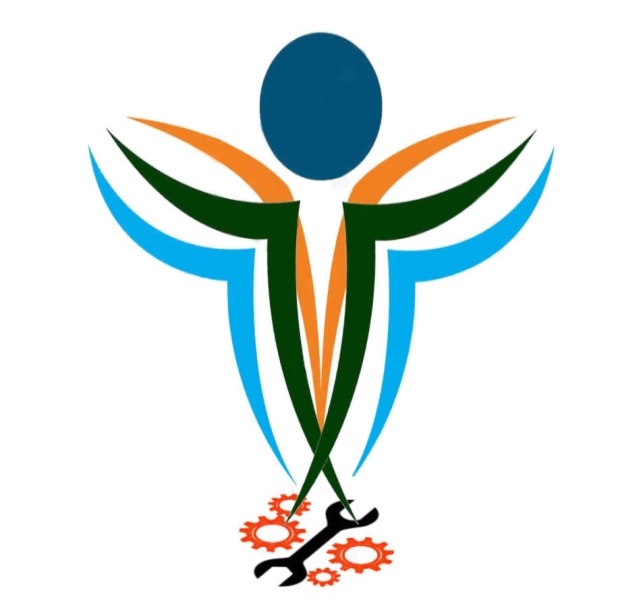 http://ısteerbap....